Область определения и область значения     функций. 
 
   линейная функция

   квадратичная функция
Методическая разработка Фоминой Н.М.
МБОУ Лицея №10 г. Химки, Московской обл.
Определение функции
Функцией называют такую зависимость переменной у от переменной х, при которой каждому значению переменной х соответствует единственное значение переменной у.
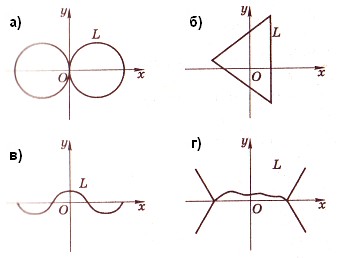 Обозначение функции
               , где х-независимая переменная (аргумент),
 у-зависимая переменная (функция).
Область определения
Все значения независимой переменной образуют область определения функции. 
Область определения  функции _у(х)           это все значения   аргумента -   Х
Обозначение  области определения -   D(у) _
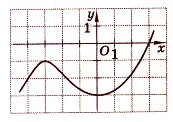 Область значения
Все значения, которые принимает зависимая переменная, образуют область значений функций.
Область значений функции  у(х)    это  все   значения   -      У
Обозначение  области значения -   Е(у)
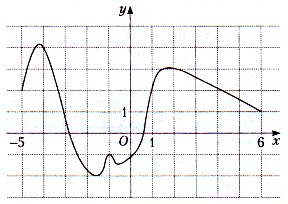 График функции
Графиком функции называют множество всех точек координатной плоскости, абсциссы которых равны значениям аргумента, а ординаты – соответствующим значениям функций.
( х;  у ) - координаты точки в плоскости
аргумент
функция
х – абсцисса точки (координата оси ОХ)
у – ордината точки (координата оси ОУ)
у
х
K>0
Прямая 
пропорциональность
 
y = kx

D(y): R

 2.  E(y): R
у
х
Прямая 
пропорциональность
 
y = kx

D(y): R

 2.  E(y): R
K<0
у
1
-1
Квадратичная функция
-1
у
4

3


2

1
-1

-2

-3

-4

-5
Квадратичная функция
-7   -6   -5   -4   -3   -2   -1
На рисунке изображен график квадратичной функции 
y=f(x) на отрезке [-5; 2]. Найдите f(-8)
7
6
5
4
3
2
1
ПОДУМАЙ!
1
1
-7 -6 -5 -4  -3  -2  -1
ПОДУМАЙ!
1   2   3  4   5   6   7
-1
-2
-3
-4
-5
-6
-7
2
Не существует
ВЕРНО!
3
5
ПОДУМАЙ!
4
10
y=f(x)
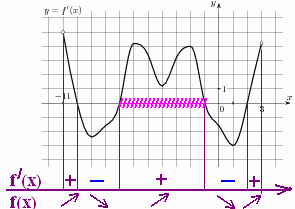 y>f(x)
y<f(x)
Найдите по графику область определения функции - D(у)
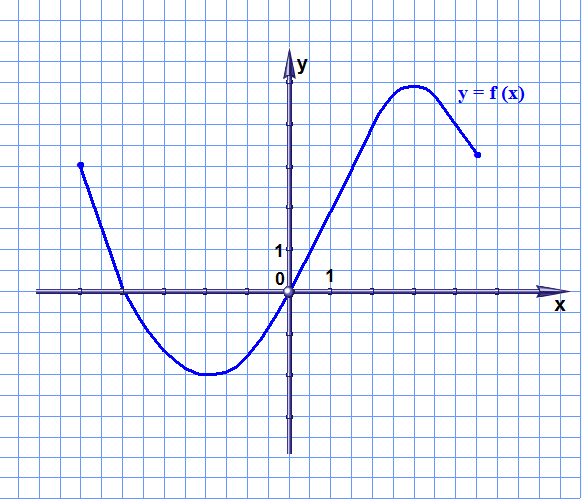 -5
4
D(у)= [-5; 4,5]
Найдите по графику область определения функции
D(у)= [-6; 3,5]
Найдите по графику область значений функции - Е(у)
Е(у)= [-2; 5]
Найдите по графику область значений функции - Е(у)
Е(у)= [-2; 6]
Найдите область определения и значений функции
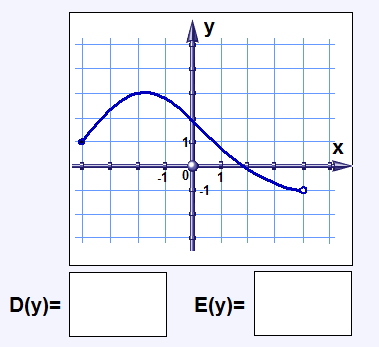 Найдите область определения и значений функции
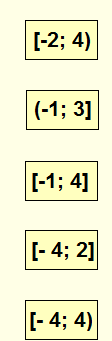 [ -1;4]
[ -2;4)
Найдите область определения и значений функции
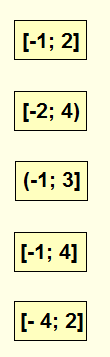 [ -1;2]
[ -4;2]
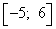 Функция задана графиком на промежутке   :      Укажите область значения функции:
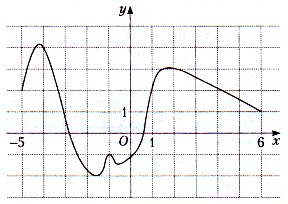 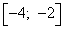 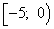 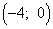 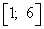 Вопрос 2. Найдите естественную область определения

 выражения
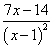 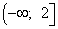 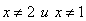 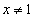 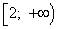 у
х
Функция
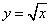 Вопрос 12. Какая точка принадлежит графику функции                     ?
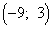 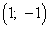 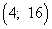 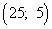 Найдите сумму всех целых значений x, 
принадлежащих области определения функции
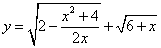 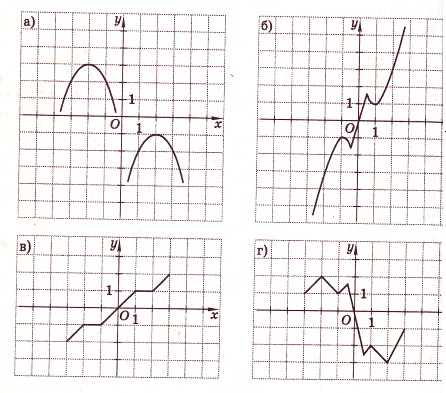 Областью значений функции, заданной графически, 
является:
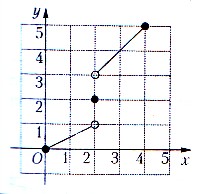 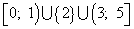 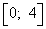 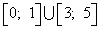 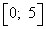 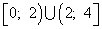 Область определения
у
х
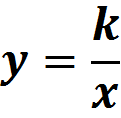 ,  х≠0
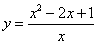 Функция задана формулой  
 
При каком значении функции значение аргумента равно 8?
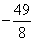